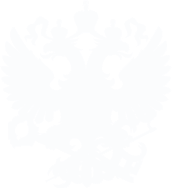 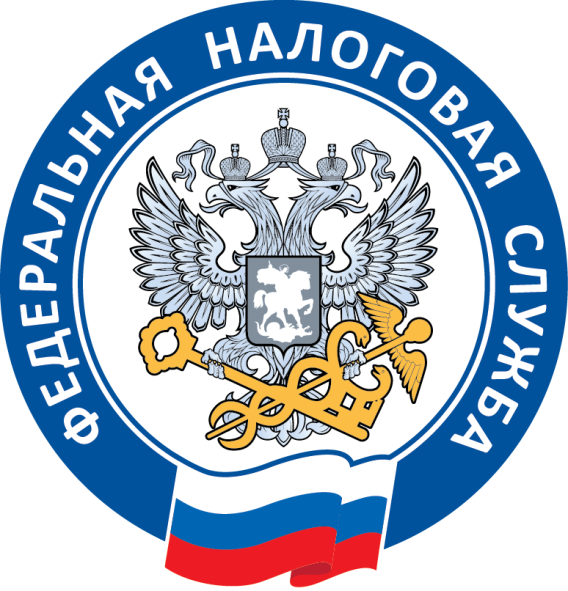 Заместитель руководителя УФНС РОССИИ ПО ХАНТЫ-МАНСИЙСКОМУ АВТОНОМНОМУ ОКРУГУ – ЮГРЕ 
А.Л. Ульянов
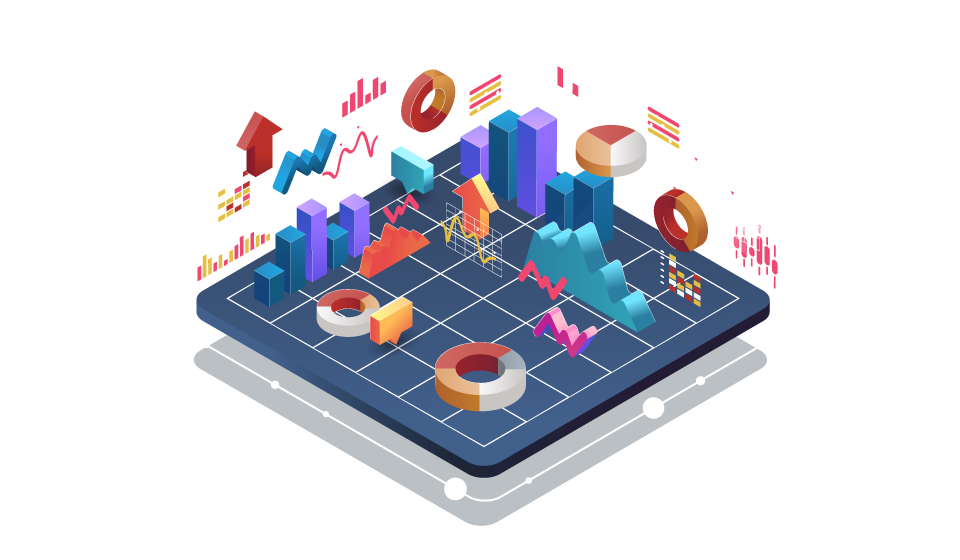 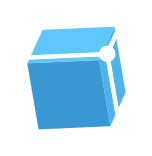 О признаках и рисках дробления бизнеса
ХАНТЫ-МАНСИЙСК 2023
О НАЛОГОВЫХ ПОСЛЕДСТВИЯХ ДРОБЛЕНИЯ БИЗНЕСА
Основные признаки дробления бизнеса
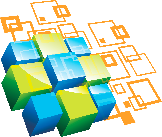 Письма ФНС России от 11.08.2017 № СА-4-7/15895@, от 10.03.2021 № БВ-4-7/3060@
1
О НАЛОГОВЫХ ПОСЛЕДСТВИЯХ ДРОБЛЕНИЯ БИЗНЕСА
Основные признаки дробления бизнеса. Судебная практика.
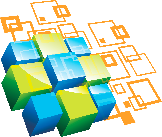 Постановление АС Западно-Сибирского округа от 18.10.2022 по делу № А75-14806/2021
Проверкой установлено, что при осуществлении деятельности по реализации продовольственных товаров предпринимателем  создана схема ухода от налогообложения по УСН путем формального разделения торговой площади. В этой связи предпринимателю предложено уплатить недоимку по УСН, пени и штраф ввиду неправомерного применения ЕНВД по виду деятельности "розничная торговля, осуществляемая через магазины и павильоны с площадью торгового зала не более 150 квадратных метров", в связи с превышением использования предельно допустимой площади торгового зала. Суды трех инстанций согласились с позицией налогового органа.
Постановление 8 ААС от 06.07.2021 по делу № А75- 5084/2020
Деятельность розничной торговли одновременно осуществлялась и ЮЛ (руководителем и учредителем которого являлся ИП) и самим ИП на общей торговой площади размером 286,4 кв. м в едином торговом зале. Налоговый орган пришел к выводу о неправомерности применения указанными хозяйствующими субъектами специального налогового режима в виде ЕНВД в виду несоблюдения ими условия, предусмотренного п. 2 ст. 346.26 НК РФ (используемая площадь торгового зала не превышает 150 кв.м.).
2
О НАЛОГОВЫХ ПОСЛЕДСТВИЯХ ДРОБЛЕНИЯ БИЗНЕСА
Основные признаки дробления бизнеса. Судебная практика.
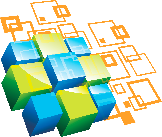 Постановление АС Западно-Сибирского округа от 25.01.2022 по делу № А75-1015/2021
ЮЛ, деятельностью которого являлось управление имуществом в многоквартирных домах, и его  контрагентами, являющимися взаимозависимыми с налогоплательщиком лицами, заключены договоры по передаче части функций по содержанию и ремонту общего имущества, аварийному обслуживанию МКД. Суды трех инстанций согласились с выводами налогового органа, что целью таких взаимоотношений являлось создание схемы с целью получения необоснованной налоговой выгоды в виде получения льготы. Определением ВС РФ от 25.03.22 № 304-ЭС22-2031 в пересмотре дела отказано. 
К аналогичным выводам пришли суды трех инстанций и по делам №№ А75-22659/2022, А75-22936/2022, А75-796/2023, А75-16803/2021, А75-16803/2021, А75-13441/2021, А75-15426/2021, А75-9310/2022, А75-9311/2022, А75-20343/2021.
Определения ВС РФ от 23.03.2022 № 307-ЭС21-17713, от 17.10.2022 № 307-ЭС21-11144.
Суммы налогов, уплаченные элементами схемы "дробления бизнеса" в отношении дохода от искусственно разделенной деятельности, должны учитываться при определении размеров налогов по общей системе налогообложения, а также пеней и штрафов, доначисляемых решением по налоговой проверке налогоплательщику-организатору такой схемы, наряду с доходами и расходами, а также ранее не заявленными налоговыми вычетами по налогу на добавленную стоимость.
3
О НАЛОГОВЫХ ПОСЛЕДСТВИЯХ ДРОБЛЕНИЯ БИЗНЕСА
Характерные признаки организации бизнеса с  целью неправомерного применения льготы по НДС управляющими компаниями
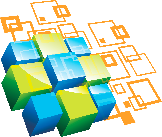 В 2022 году завершено 16 камеральных проверок деклараций по НДС, в которых выявлены нарушения в части применения льготы управляющими компаниями. 
В стадии проведения 2 выездные налоговые проверки.
4